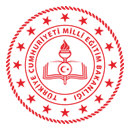 TEST ÇÖZME    TEKNİKLERİ VE SINAV STRATEJİLERİ
Sınavla ilgili şikayetler
4
1
2
3
Uzun soruları okumadan geçiyorum
Sorulara takılıp kalıyorum
5
Dikkatsizlikten dolayı çok soru kaçırıyorum
Olumsuz soru köklerini olumlu anlıyorum
6
Sınavı yetiştiremiyorum
İlk doğru gördüğüm cevabı işaretliyorum, diğerlerine bakmıyorum
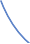 Sınavla ilgili şikayetler
.
.
10
7
Çok telaşa kapılıyorum
Sınavı yetiştiremiyorum
8
11
Sınavda çözemediğim konu ile karşılaşınca sinirlenip sınava küsüyorum
Soruları tam okumuyorum ve yanlış çözüyorum
12
9
Çözdüğüm soruları optiğe toplu olarak  kodluyorum
Çözemediğim soru olduğunda çözemeden başka soruya geçemiyorum
Test Çözmede 3 unsur önemlidir.
BİLGİ : Öğrenme ile kazanılır. Tekrar ile pekiştirilir. Test kullanma tekniğinin temelini teşkil eder.
YORUM : Öğrenilen ve tekrarla pekiştirilen bilgi ile ilgili düşünce geliştirme veya bilgiye farklı açılardan bakabilme gücünü ifade eder. Test çözme tekniğinin geliştirilmesini sağlar.
HIZ : kazanılan bilgiye ve elde edilen yorum gücüne belli bir zaman içerisinde çözülmesidir. Hız, test çözerken zamanı etkin bir biçimde kullanmamıza yardım eder.
TEKNİKLER VE STRATEJİLER
Sorulara Önyargılı Yaklaşmayın
Soru uzun diye zor olduğunu düşünüp korkarak çözmeyin.
Soru kısa diye kolay olduğunu düşünüp küçümsemeyin
Sorudan korkmak ve ya soruyu küçümsemek basit hatalar yaptırır.
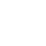 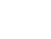 TEKNİKLER VE STRATEJİLER
Önce Soru Kökünü Okuyun
Açıklaması olan soruların önce soru kökünü okuyun
Soru kökünü okuduktan sonra açıklamasını okuyun
Bu yöntemle zaman kaybı engellenmiş olur ve kolayca çözüme gitmeyi sağlar
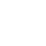 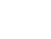 TEKNİKLER VE STRATEJİLER
Sorulara yorumunuz Katmayın
Soru neyi soruyorsa ona odaklanın
Sorunun basit ve ya zor olduğunu düşünüp sorunun kendisinden uzaklaşmayın
Soruya kendi düşüncenizi ve yorumunuzu katmayın.
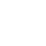 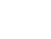 TEKNİKLER VE STRATEJİLER
Kaleminizi Kullanın
Soruda önemli gördüğünüz yerlerin altını çizin
Sayısal soruları zihinden çözmeyin
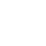 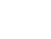 TEKNİKLER VE STRATEJİLER
Turlama Tekniğini Kulanın
Çözemediğin soruya takılıp çok zaman kaybetme. O soruları boş bırak
Testi bitirince çözemediğin sorulara geri dönersin
Hem zaman kaybı olmamış hem de tüm sorular okunmuş olur
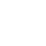 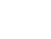 TEKNİKLER VE STRATEJİLER
Kodlamayı Sınav Sonuna Bırakma
Kodlamanın yetişememesi, kaydırmanın yapılması olasılığını artırır.
Her sorudan sonra ya da sayfa bitiminden sonra kodlama yapılması kodlama hatası riskini azaltır
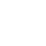 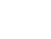 Kolaydan Zora Gidin
Konuyu öğren
Kolay testlerden başla
1
2
3
4
Sistematik bir şekilde zor testlere geçin
Çözümlü soruları incele çözüm yolları öğren
Farklı Kaynaklardan ve Farklı Zorlukta Soru Çözün
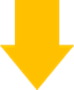 Sürekli zor ya da kolay soru çözmeyin, her seviye ve tarzdan sorular çözün
Farklı kaynaklar bir çok farklı soru tipini gösterir ve çözümünü öğretir
Öğretmenine sor
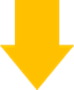 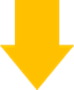 Öğretmenine sorarak çözüm yolarını öğrenmiş olursun
Bu şekilde farklı soru tiplerini ve çözümlerini öğrenip öğrenmelerini pekiştirmiş olursun
Testlerde ve denemelerde çözemediğin soruları öğretmenine sor
Mola Verin
10 dakikalık arada çalışma alanından uzaklaşıp yürüyün hem bedeniniz açılır hem de zihniniz dinlenmiş olur
Uzun süre ara vermeden çalışmak verimliliği azaltır
1
2
3
4
Beyin yorulan bir organ ve dinlenmeye ihtiyacı var. Ara vermek çalışmadan verim almanın ön koşuludur
40 dakika ders
10 dakika ara verin
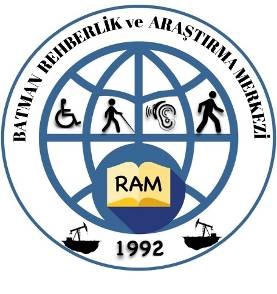 Batman Rehberlik ve Araştırma Merkezi
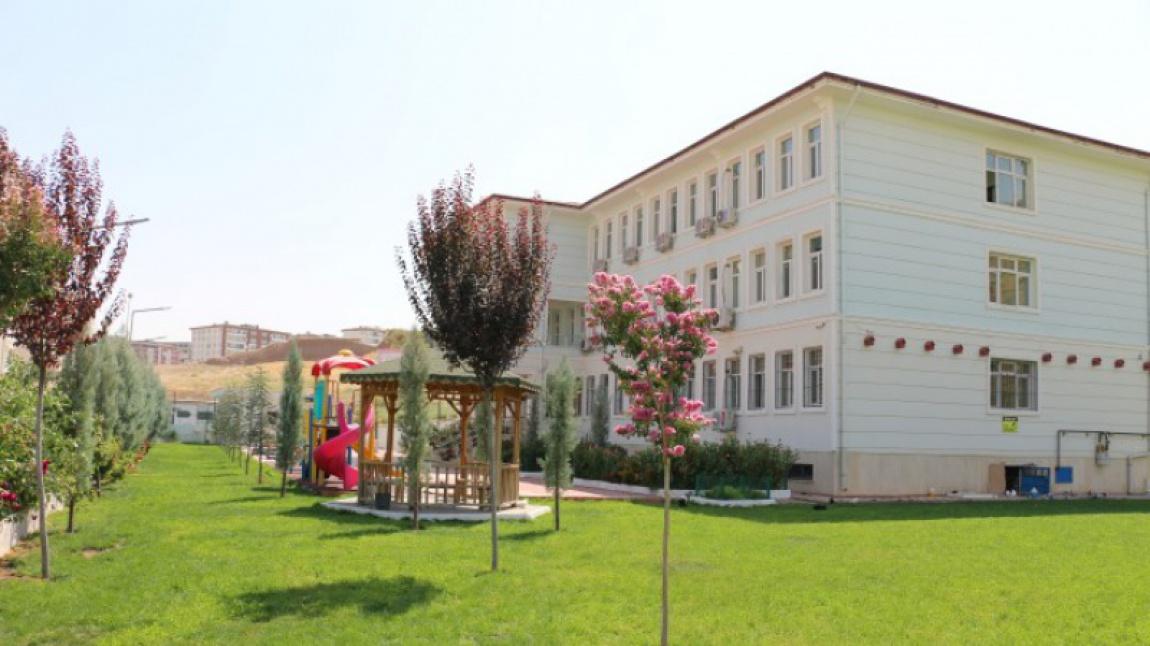